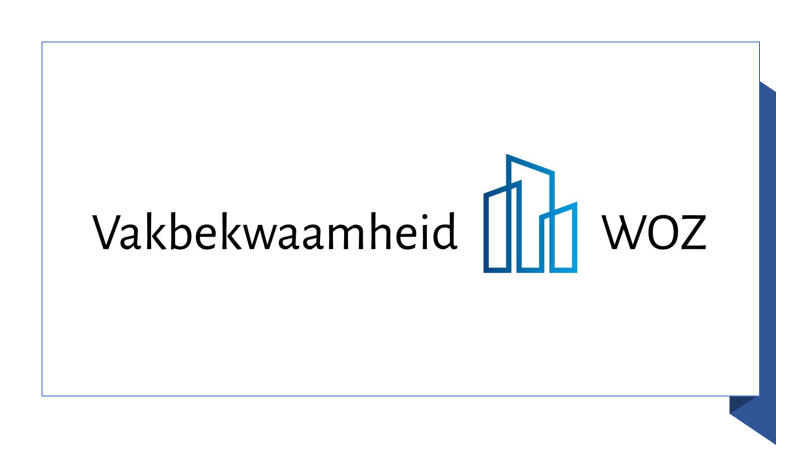 Inlogprocedure Slido
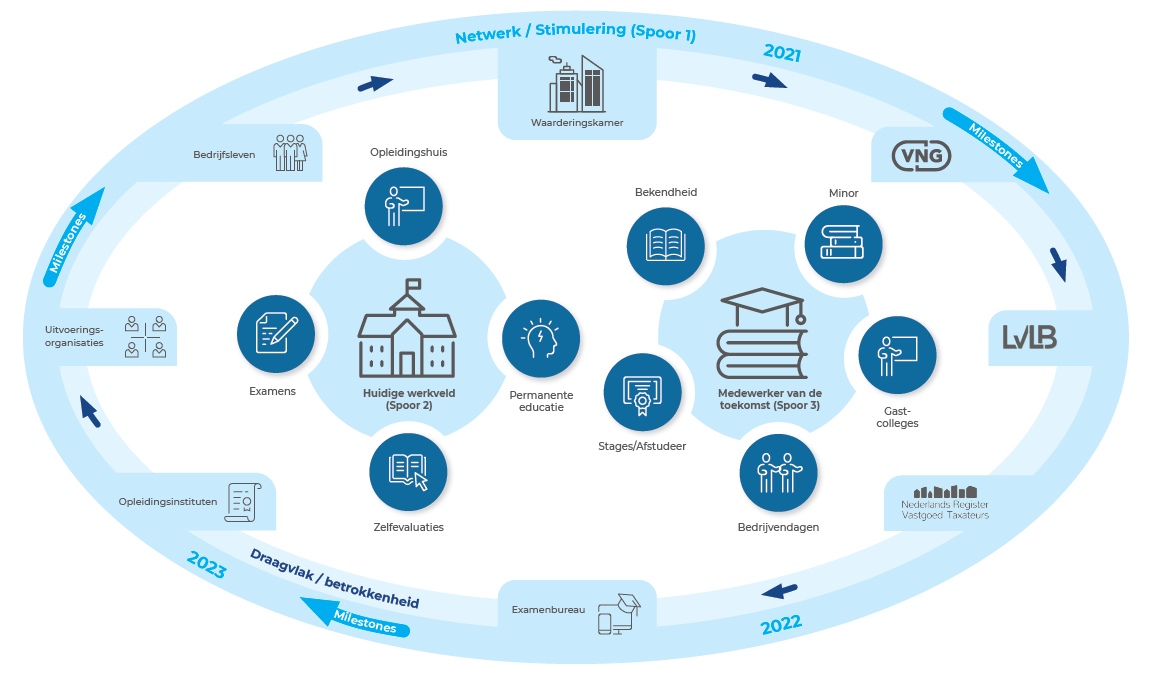 De WOZ-benchmarkEssentieel voor de WOZ en iedere WOZ-organisatie
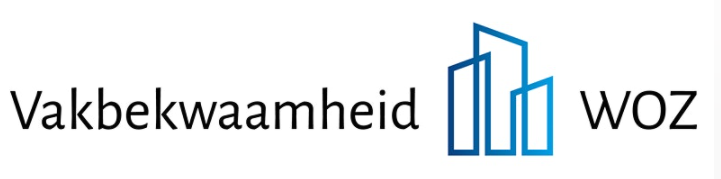 Waarderingskamer
31 maart 2022
Programma
Inleiding
Belang van de WOZ-benchmark op landelijk niveau
Belang WOZ-benchmark voor WOZ-organisaties
Dashboard WOZ-benchmark
Leren van elkaar
Samenhang benchmark vragenlijst en voortgangsinventarisatie
Samenhang WOZ-kosten en WOZ-kwaliteit
Wrap up
Vragen en discussie
Inleiding
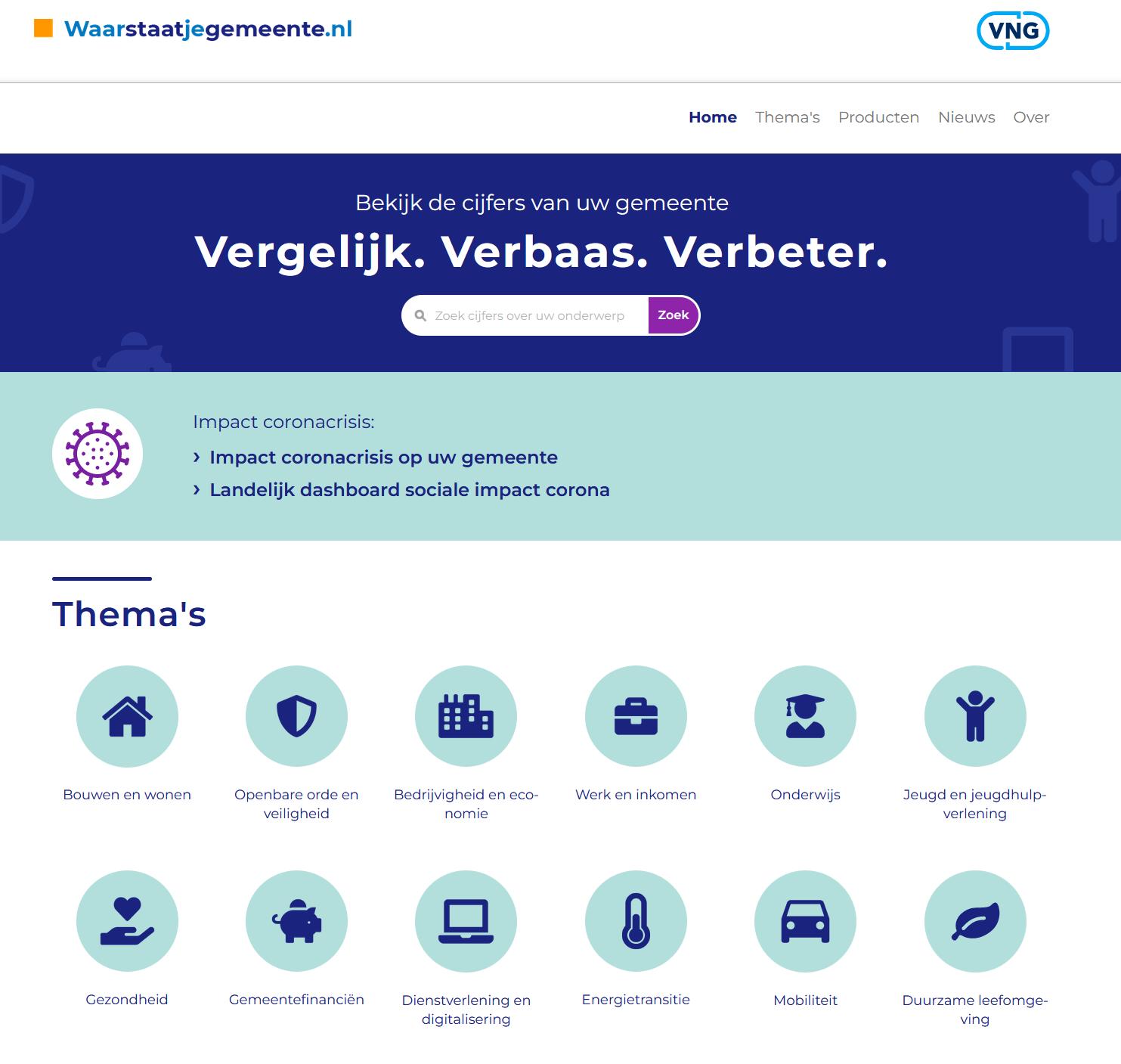 Componenten WOZ-benchmark
Vragenlijst
Combinatie gegevens
Dashboard
Landelijke rapportage
Benchlearning gesprekken
Historische context
Samenwerking gebaseerd op schatting van de kosten
Controleren  of dit ook uitkwam
Afnemers willen “waar voor hun geld”
Doorontwikkeling naar leerinstrument
Ervaring (1)  (vraag 1)
Doet u volledig mee met de WOZ-benchmark?

Ja, natuurlijk vult mijn organisatie jaarlijks de benchmarkvragenlijst in
Ik weet niet of mijn organisatie deelneemt
We zouden graag willen, maar we hebben echt geen tijd
Nvt, ik werk niet bij een WOZ-uitvoeringsorganisatie
Ervaring (2) (vraag 2)
Welke ervaring heeft u met het WOZ-dashboard?

Veel, ik heb al heel wat Excelsheets met vergelijkingsgegevens uit het WOZ-dashboard gedownload
Regelmatig, met de tegels in het WOZ-dashboard heb ik al wel verschillende keren een vergelijking gemaakt met andere organisaties
Weinig, ik heb het WOZ-dashboard wel diverse malen geprobeerd, maar ik vind het nog wel erg moeilijk
Geen, daar heb ik nog echt geen tijd voor gehad
Nvt, volgens mij hoor ik niet tot de doelgroep
Belang van de WOZ-benchmark op landelijk niveau
WOZ-benchmark op landelijk niveau
Jaarlijks publicatie van een landelijk rapport
Aandacht voor kosten in “De Staat van de WOZ”
Beschikbaar als “feiten over de WOZ” op onze site
Aandacht voor ontwikkelingen in Commissie benchmarking
Landelijk rapport
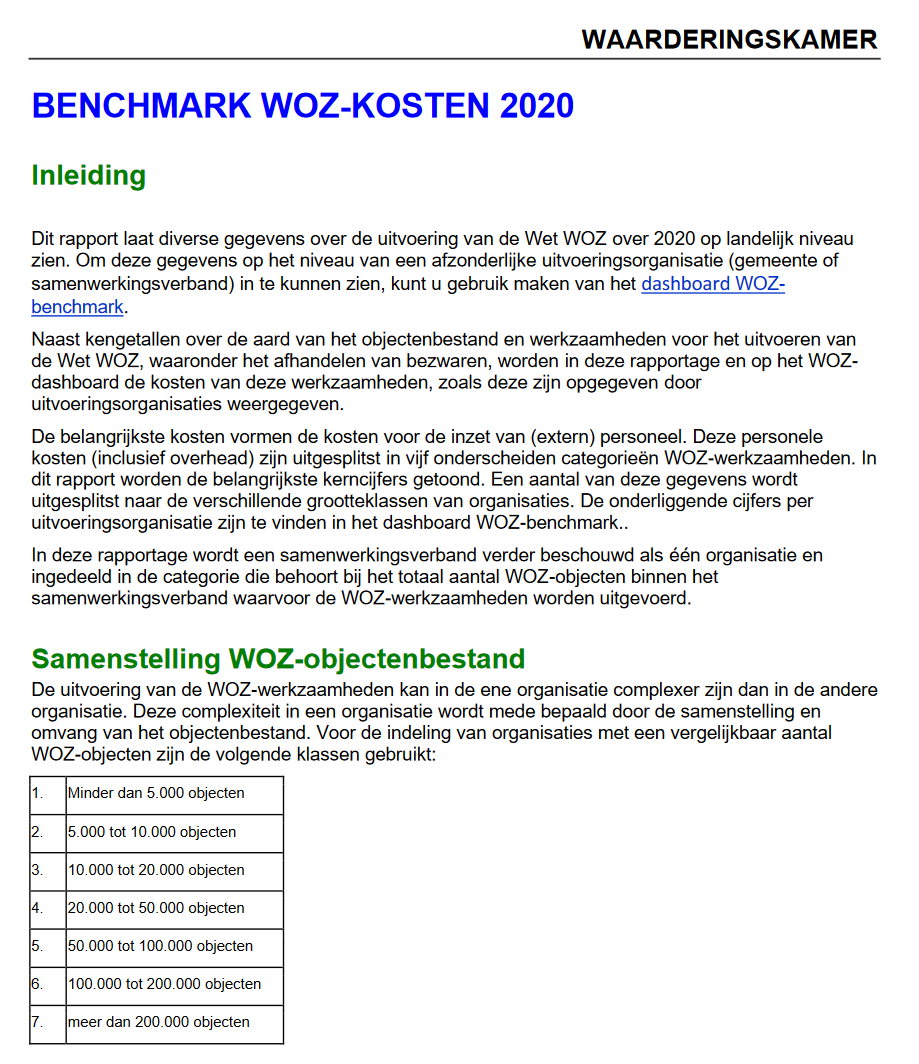 De Staat van de WOZ
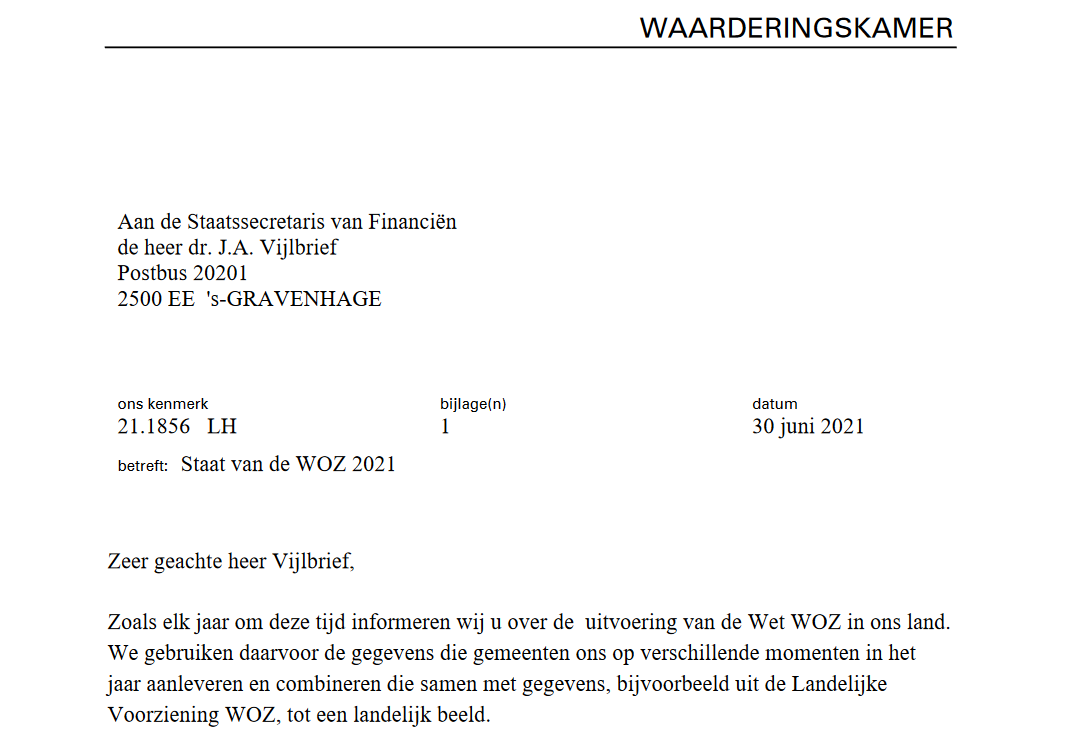 De Staat van de WOZ
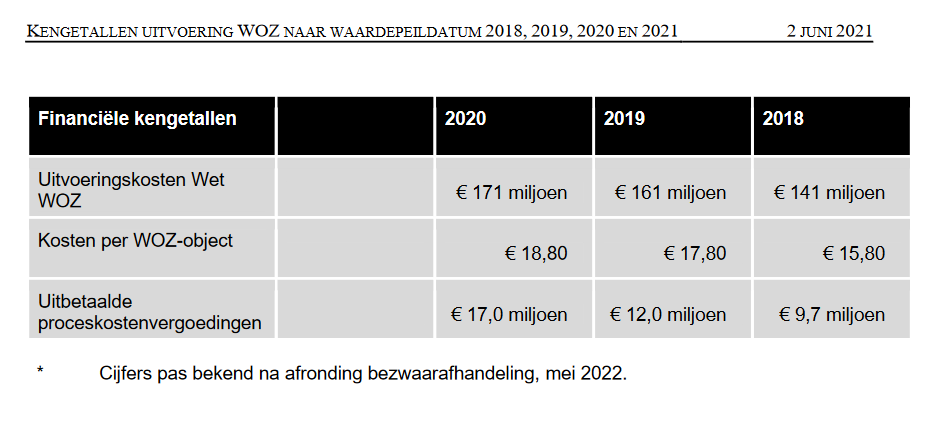 Feiten over de WOZ
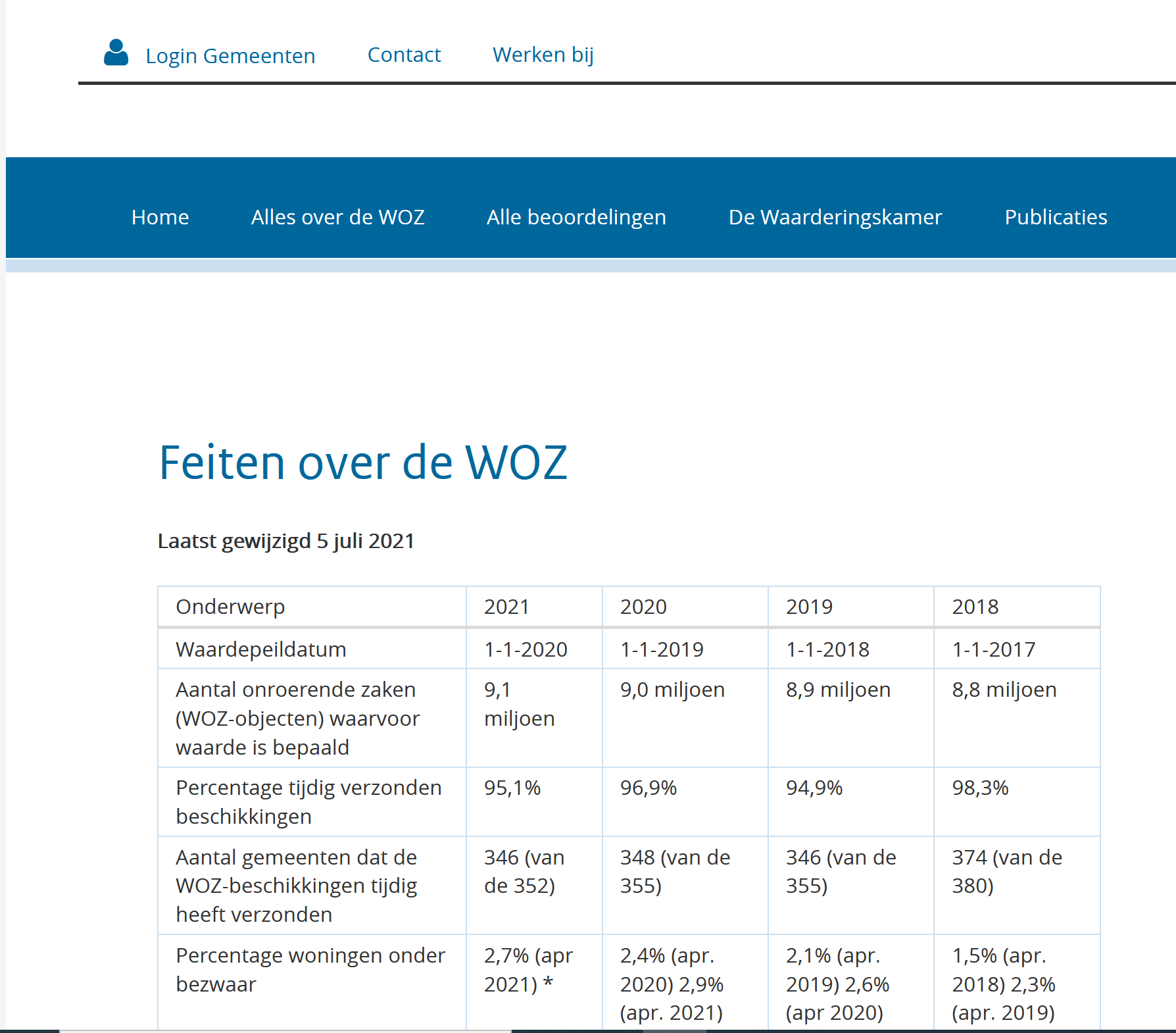 Stijging WOZ-kosten (vraag 3)
Tussen 2000 en 2020 is door inflatie alles circa 45% duurder geworden. Hoeveel zijn in die periode de WOZ-kosten per object gestegen?

Meer dan 60%
Tussen 50 %– 60%
Tussen 40 %– 50 %
Tussen 20 %– 40 %
Minder dan 20%
Die zijn gedaald
Stijging WOZ-kosten
Tussen 2000 en 2020 is door inflatie alles circa 45% duurder geworden. 

WOZ-kosten per object in 2000: € 23 per object
WOZ-kosten per object in 2020: € 18,80

Dus gecorrigeerd voor inflatie een daling van ruim 40%
Stijging WOZ-kosten
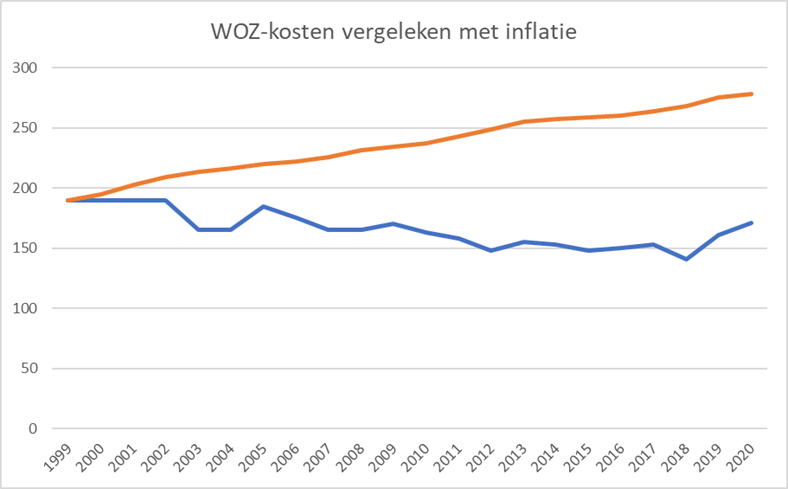 Kosten no-cure-no-pay (vraag 4)
In 2020 hebben gemeenten ongeveer € 17 miljoen betaald aan proceskostenvergoeding. Dat komt overeen met ongeveer € 2 per WOZ object. Hoeveel bedroegen in 2020 de personeelskosten voor behandeling bezwaar en beroep per WOZ-object?

Minder dan € 1,50 per object
Ongeveer hetzelfde, tussen € 1,50 en € 2,50 per object
Tot ongeveer het dubbele, tussen € 2,50 en € 4,00 per object
Ruim het dubbele, tussen € 4,00 en € 5,50 per object
Veel hoger, meer dan € 5,50 per object
Kosten no cure no pay
In 2020 hebben gemeenten ongeveer € 17 miljoen betaald aan proceskostenvergoeding. Dat komt overeen met ongeveer € 2 per WOZ object.
De totale WOZ-kosten in 2020 waren ongeveer € 18,80 per object

Volgens de benchmark hing ongeveer € 4,50 samen met personeelskosten voor afhandeling bezwaar en beroep.

De totale kosten voor bezwaar en beroep zijn daarmee ruim een derde van de totale WOZ-kosten
Kosten ICT (vraag 5)
Voor de uitvoering van de Wet WOZ zijn de applicaties voor de administratie en voor de taxaties van groot belang. Hoeveel bedroegen in 2020 de kosten voor deze applicaties zoals opgegeven in de WOZ-benchmark per WOZ-object? (Dit is dus exclusief kosten voor de computer op de werkplek)

Minder dan € 1,00 per object
Tussen € 1,00 en € 2,00 per object
Tussen € 2,00 en € 3,00 per object
Tussen € 3,00 en € 5,00 per object
Meer dan € 5,00 per object
Kosten ICT
Kosten ICT voorziening zitten op twee plaatsen in de benchmark
Reguliere overhead in de tarieven personeelskosten (overhead)
Computer etc. op de werkplek
Daarnaast materiële kosten:
ICT kosten (speciale “WOZ-applicaties)
Kosten proceskosten

Van de materiële kosten is minder dan de helft ICT kosten
ICT kosten dus lager dan uitbetaalde proceskosten
Minder dan € 2,00 per object per jaar
Circa 10% van de totale kosten
Totaalinzicht in WOZ-kosten
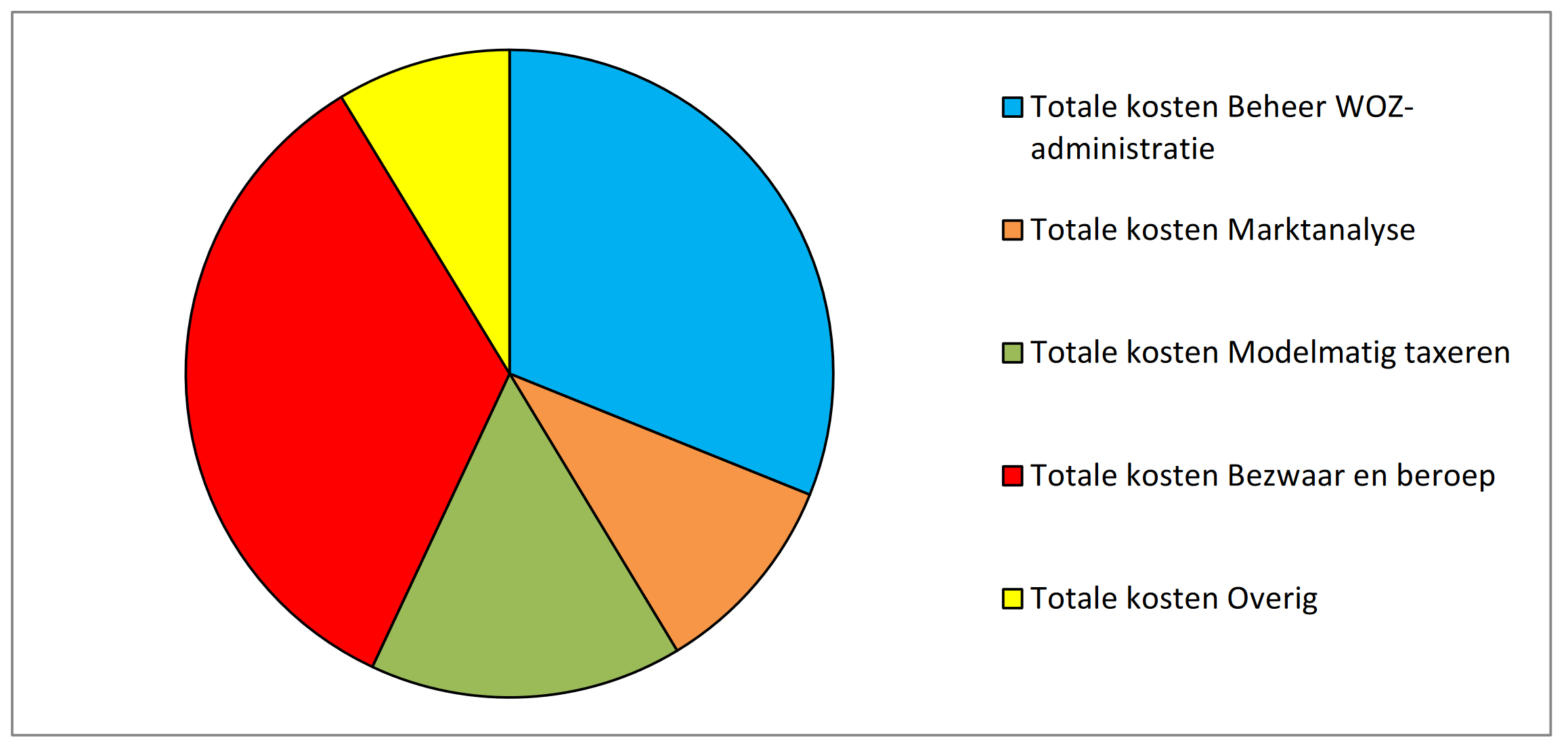 Belang WOZ-waarde
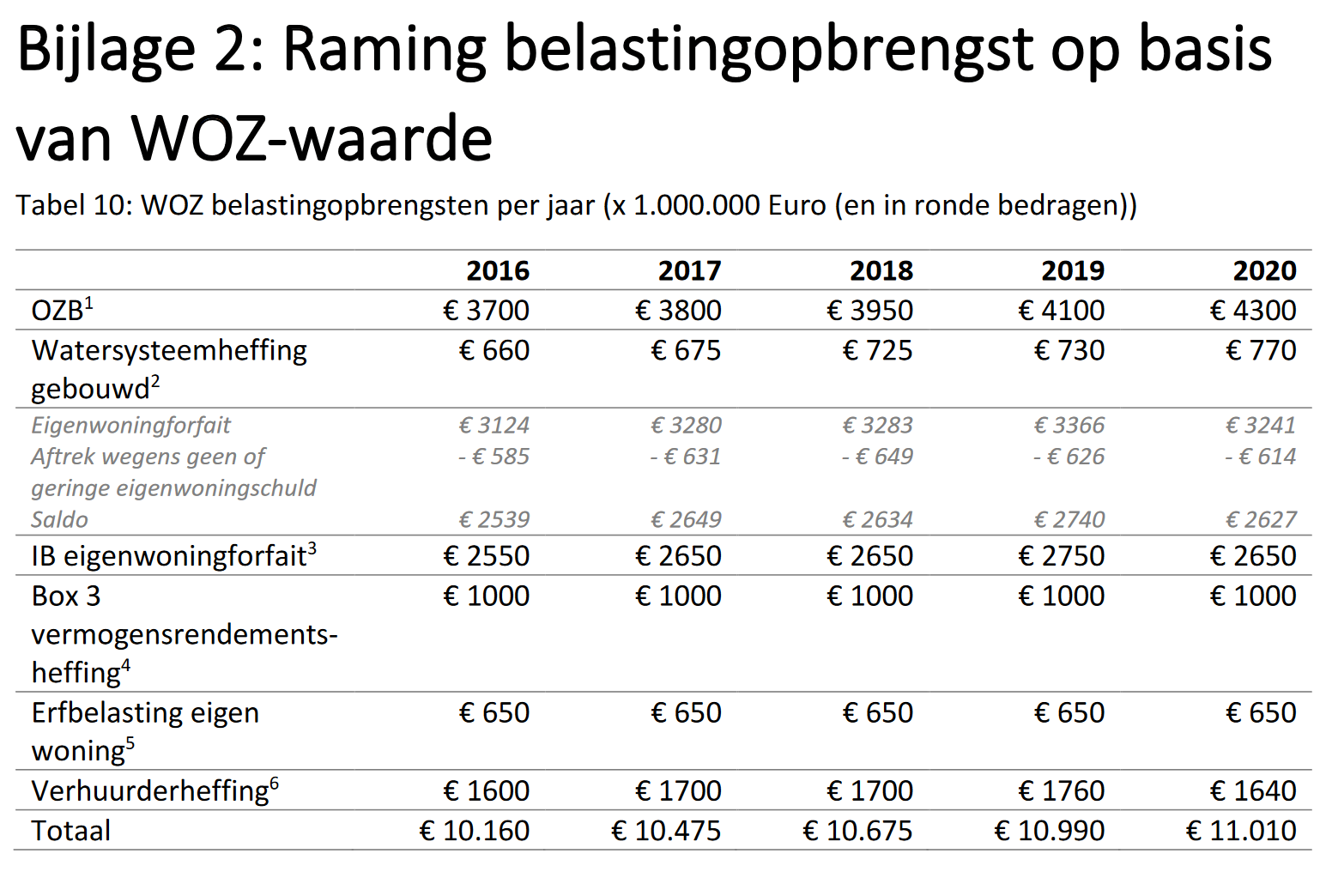 Benchmarking tussen basisregistraties
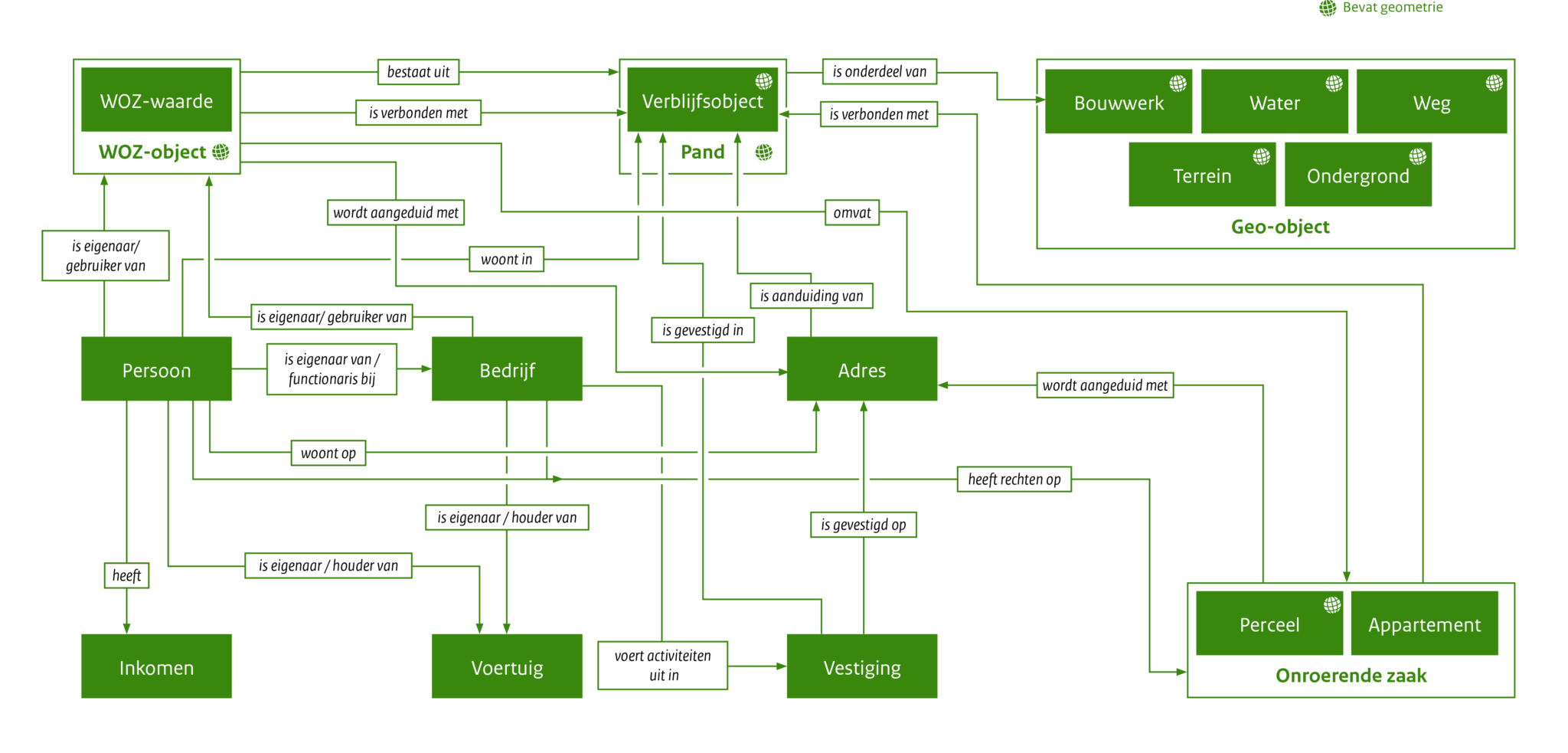 Belang WOZ-benchmark voor WOZ-organisaties
Wat is de toegevoegde waarde van benchmarkvergelijking?
De WOZ-uitvoering van je eigen organisatie verbeteren
Samenhang tussen kwaliteit en kosten
Geen “dwang” van de markt
Leren van elkaar
Efficiency door uniformering (Samen Organiseren)
Externe verantwoording 
Richting van het college, bestuur of gemeenteraad
Richting burgers (verantwoordingsdocument)
Lokale rekenkamer(commissie)
Wat is benchmarking?
Ervaring benchmarking (vraag 6)
Op welke manier heb jij het afgelopen jaar iets aan benchmarking gedaan? Heb je:
Deelgenomen aan een benchmarkgesprek georganiseerd vanuit de Waarderingskamer 
Zelf gesprek georganiseerd met andere organisatie
Gegevens uit dashboard gebruikt  

Allemaal
1 en 3
1 en 2
2 en 3
3
Geen van deze activiteiten
Belangstelling organisatie (vraag 7)
Heeft Bestuur/Management (B/M) van jullie organisatie belangstelling voor benchmarkresultaten?

B/M krijgt van ons rapportages, omdat ze erom vragen
B/M krijgt van ons rapportages, maar ze vragen er niet zelf om
B/M is bij ons niet geïnteresseerd
Weet niet, we hebben het er nooit over gehad
Nvt
Waar begin ik?
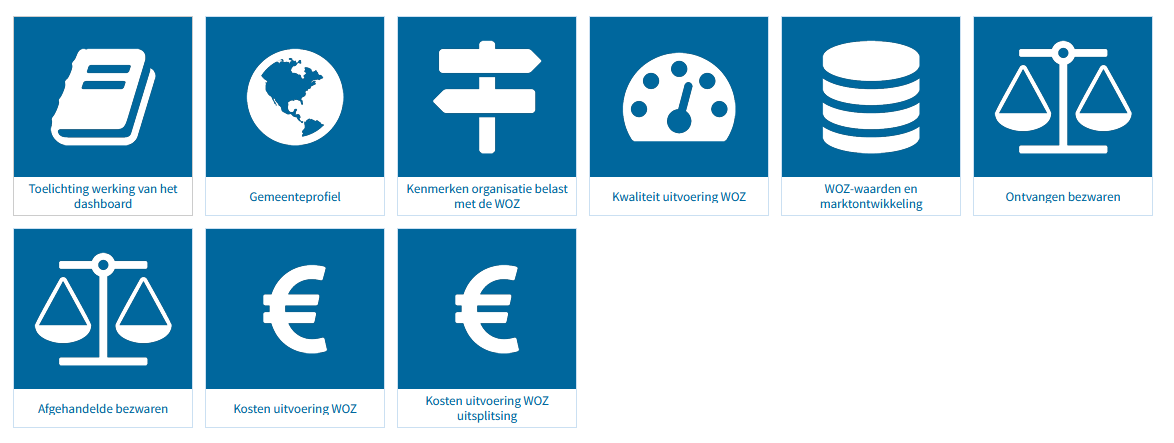 Tip: begin met een concrete vraag
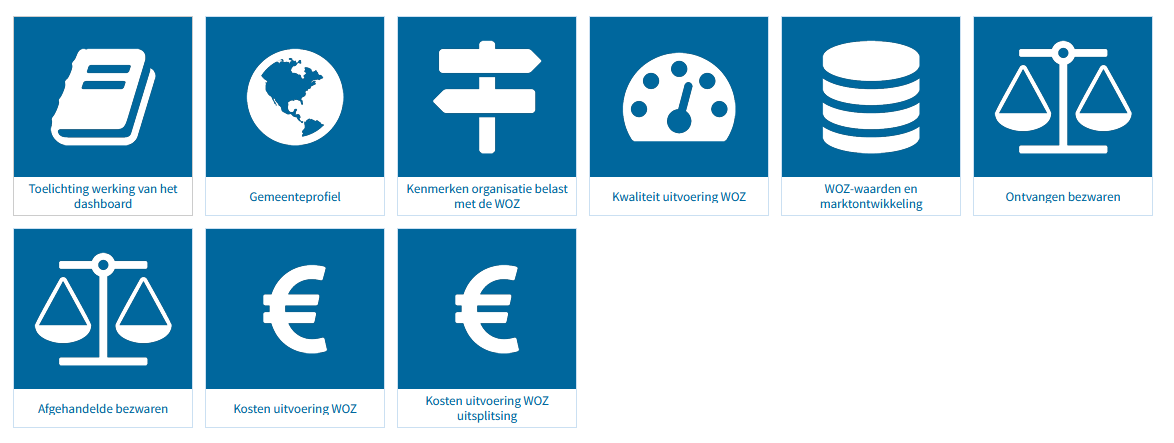 De gemeente Almere wil weten of zij bijzonder “scoort” op het terrein van de ontvangen WOZ-bezwaren
Almere kiest vergelijking
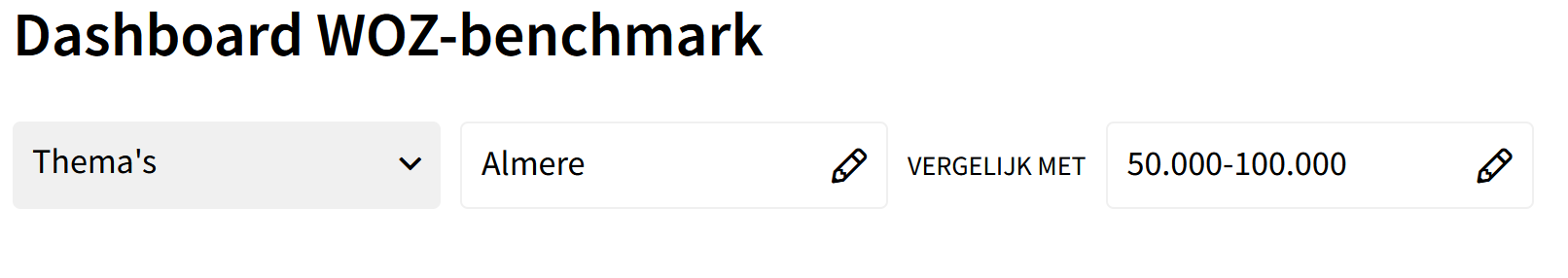 Resultaat direct zichtbaar
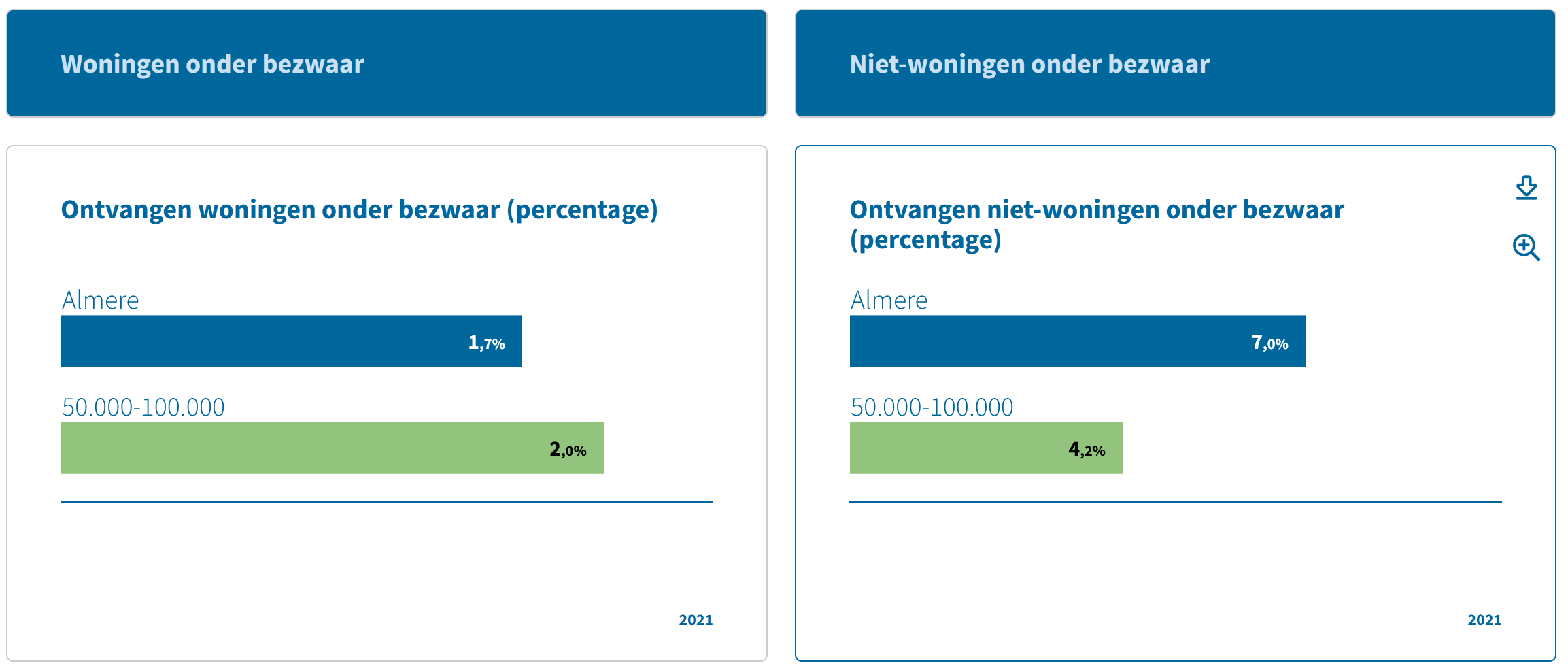 Almere kiest Amersfoort voor de vergelijking
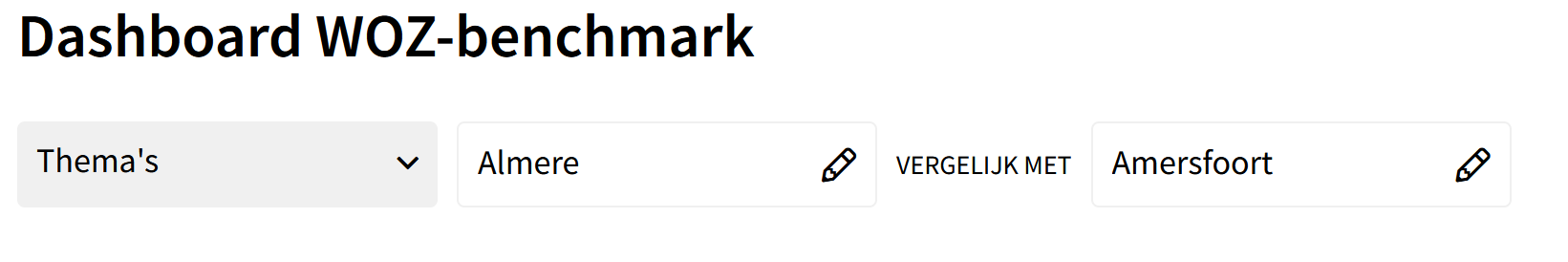 Resultaat direct zichtbaar
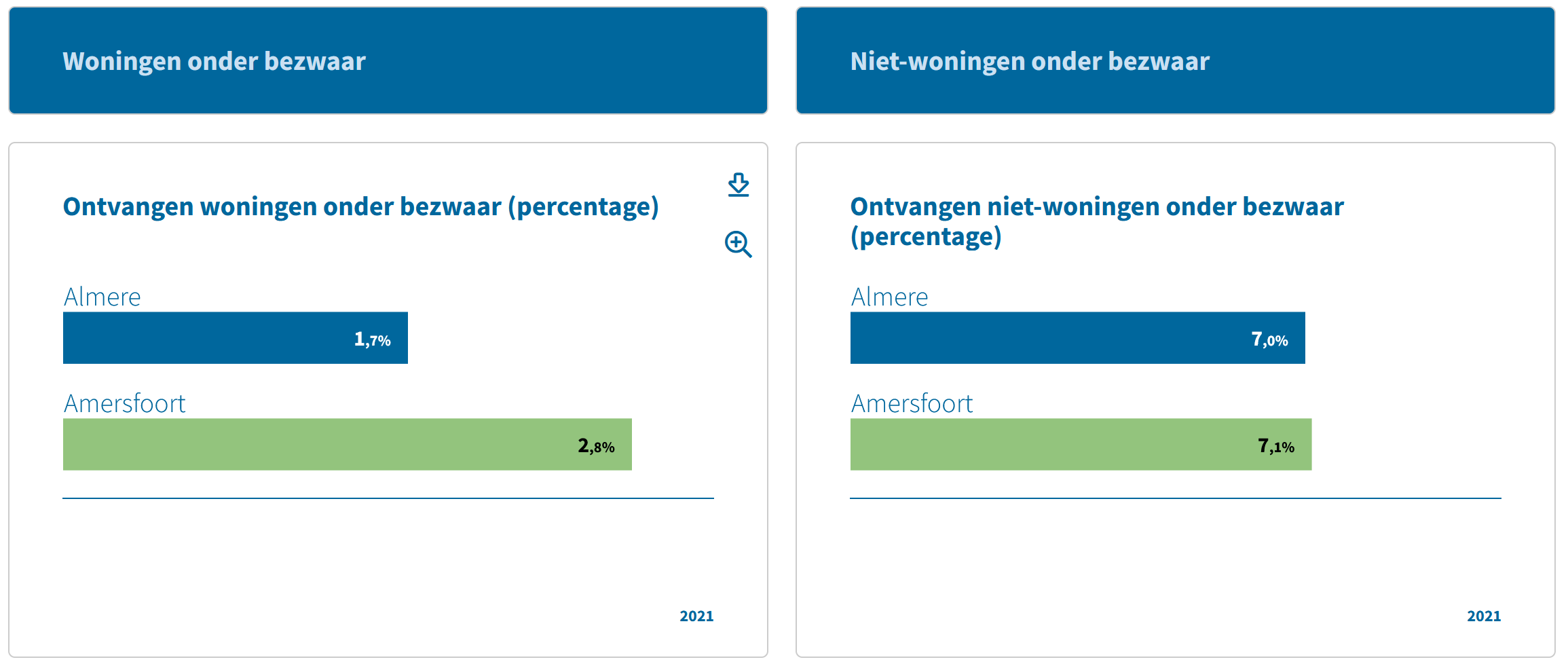 Dieper analyseren
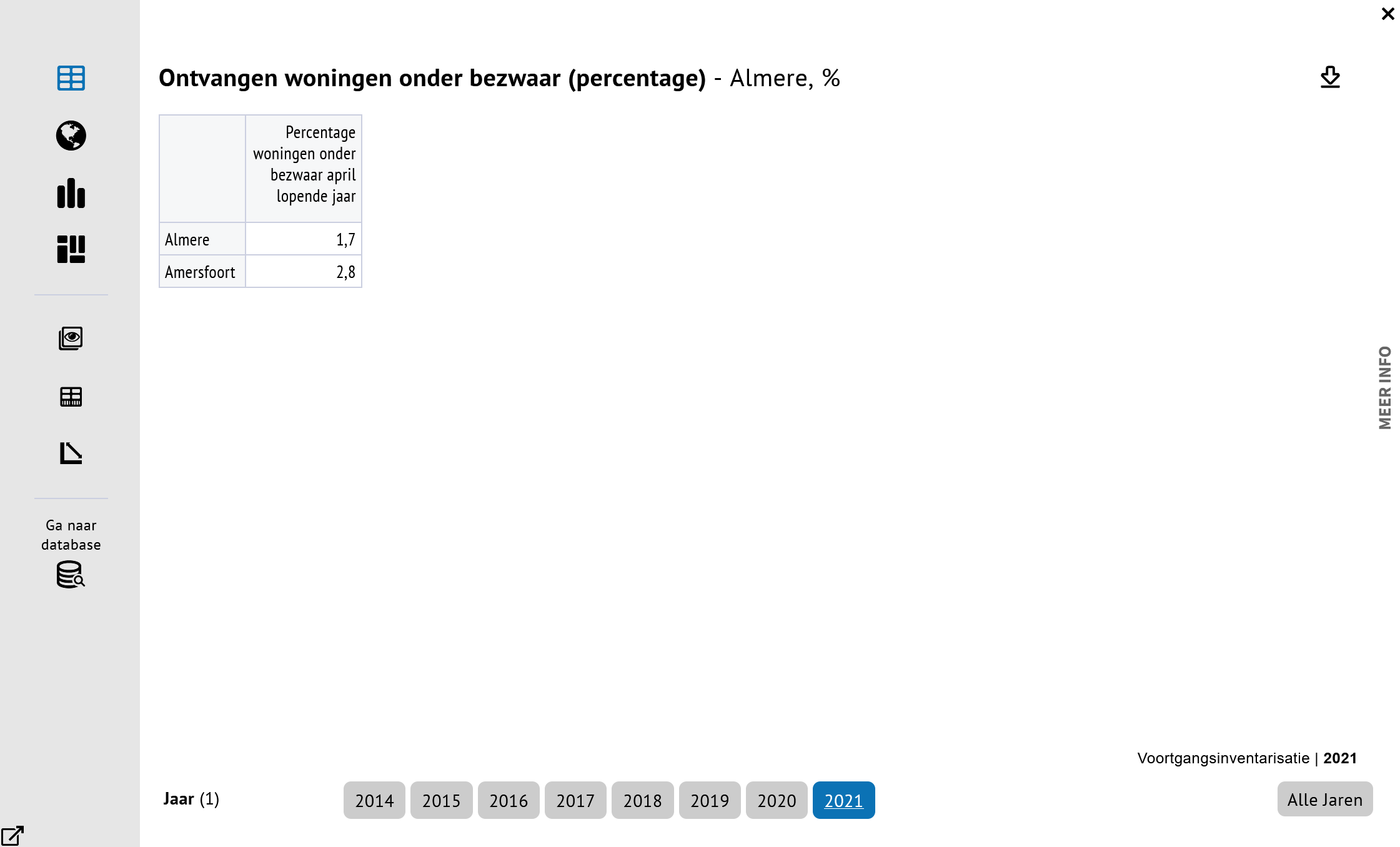 Dieper analyseren
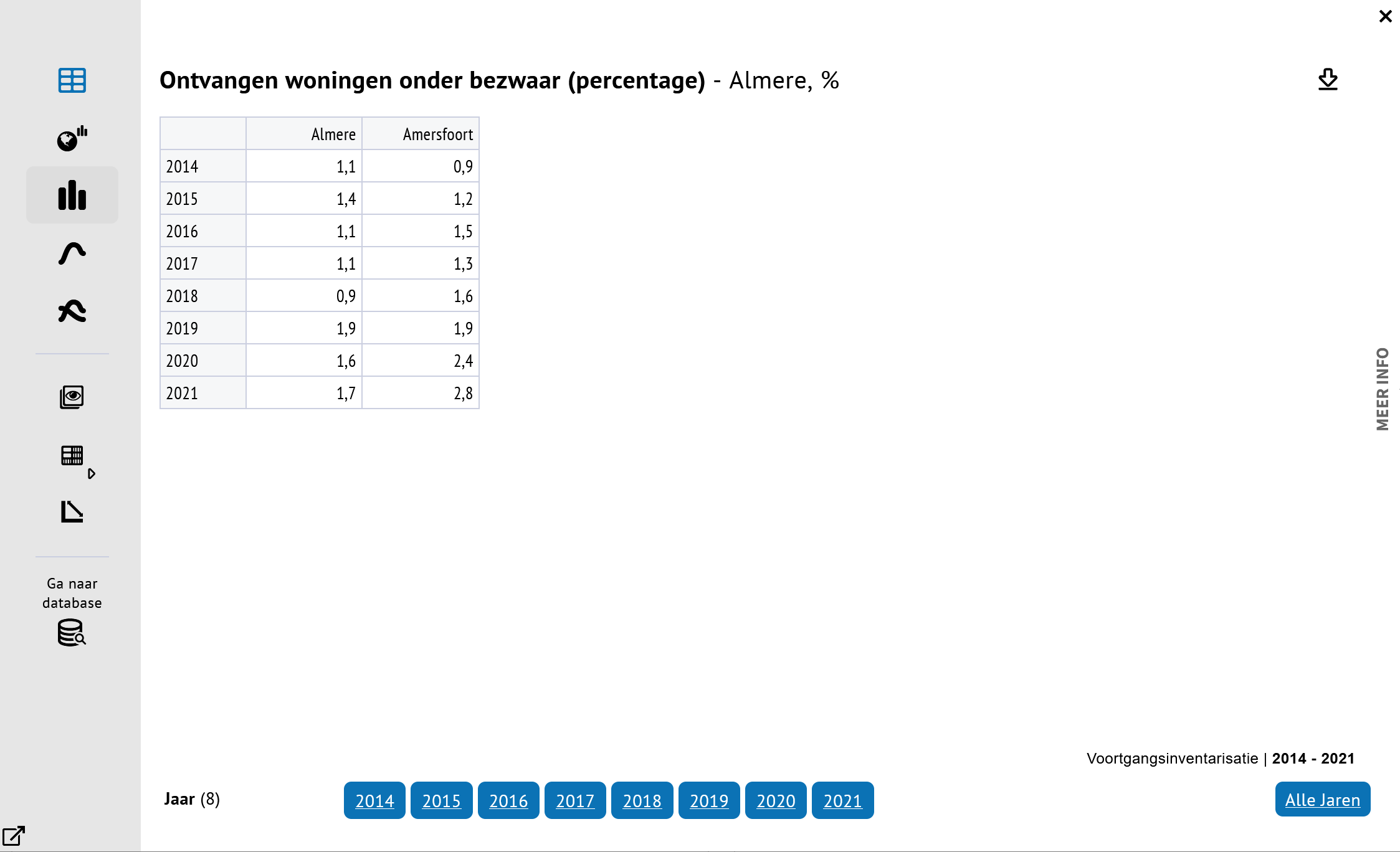 Dieper analyseren
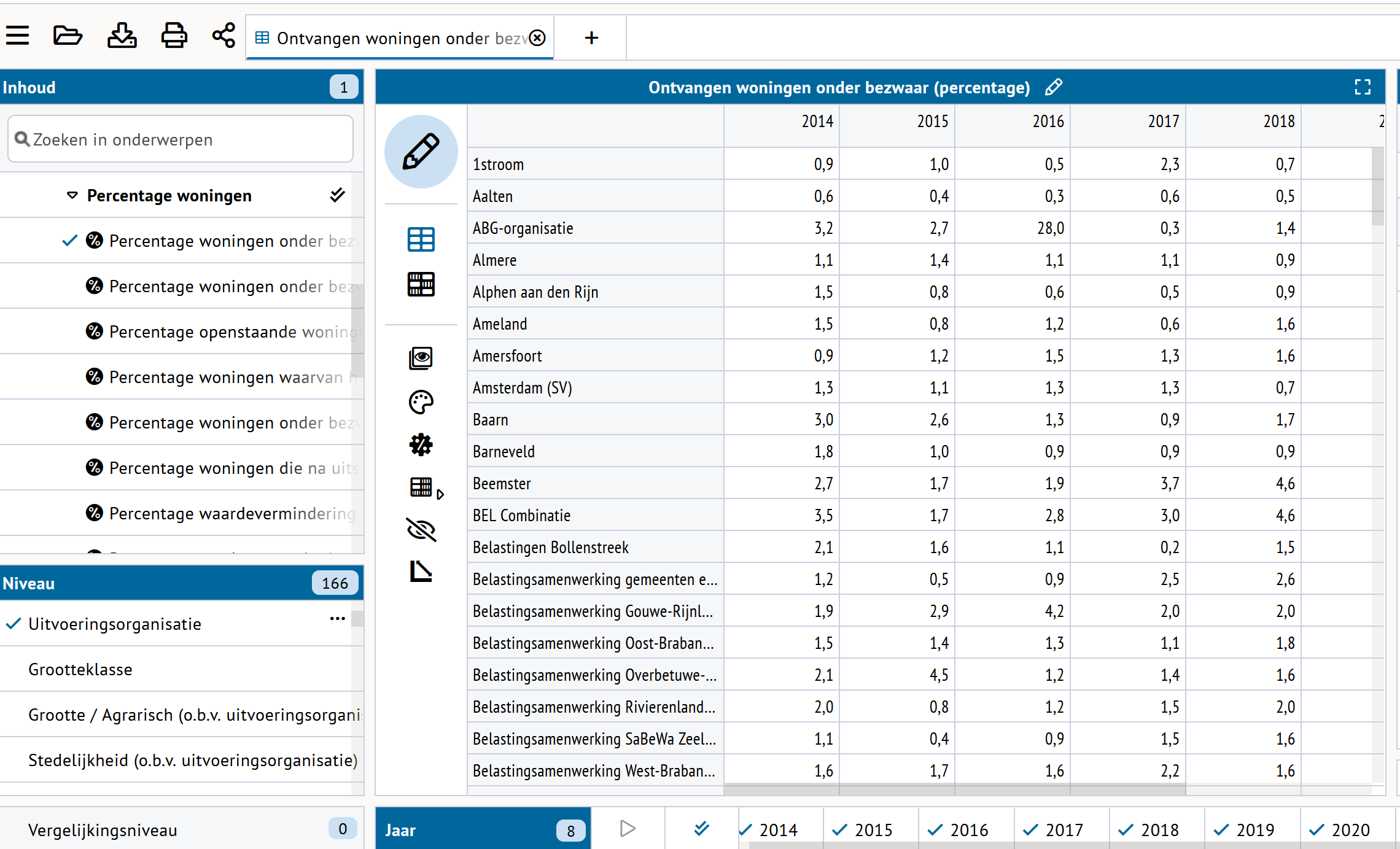 Uitleg werking Dashboard WOZ-benchmark
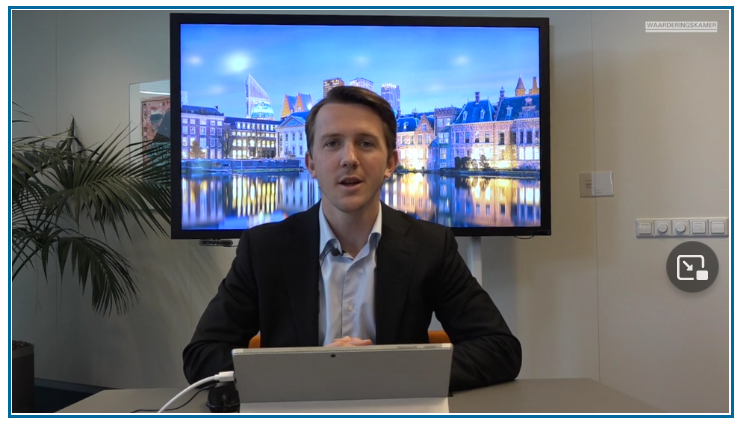 Mogelijke onderwerpen voor vergelijking
Zie voorbeelden op onze website:
Aanbesteding nieuw softwarepakket
Bezwaarafhandeling
Personeelsbestand WOZ-uitvoering
Proces- en griffiekosten
Gesprekken aangaan met andere gemeenten
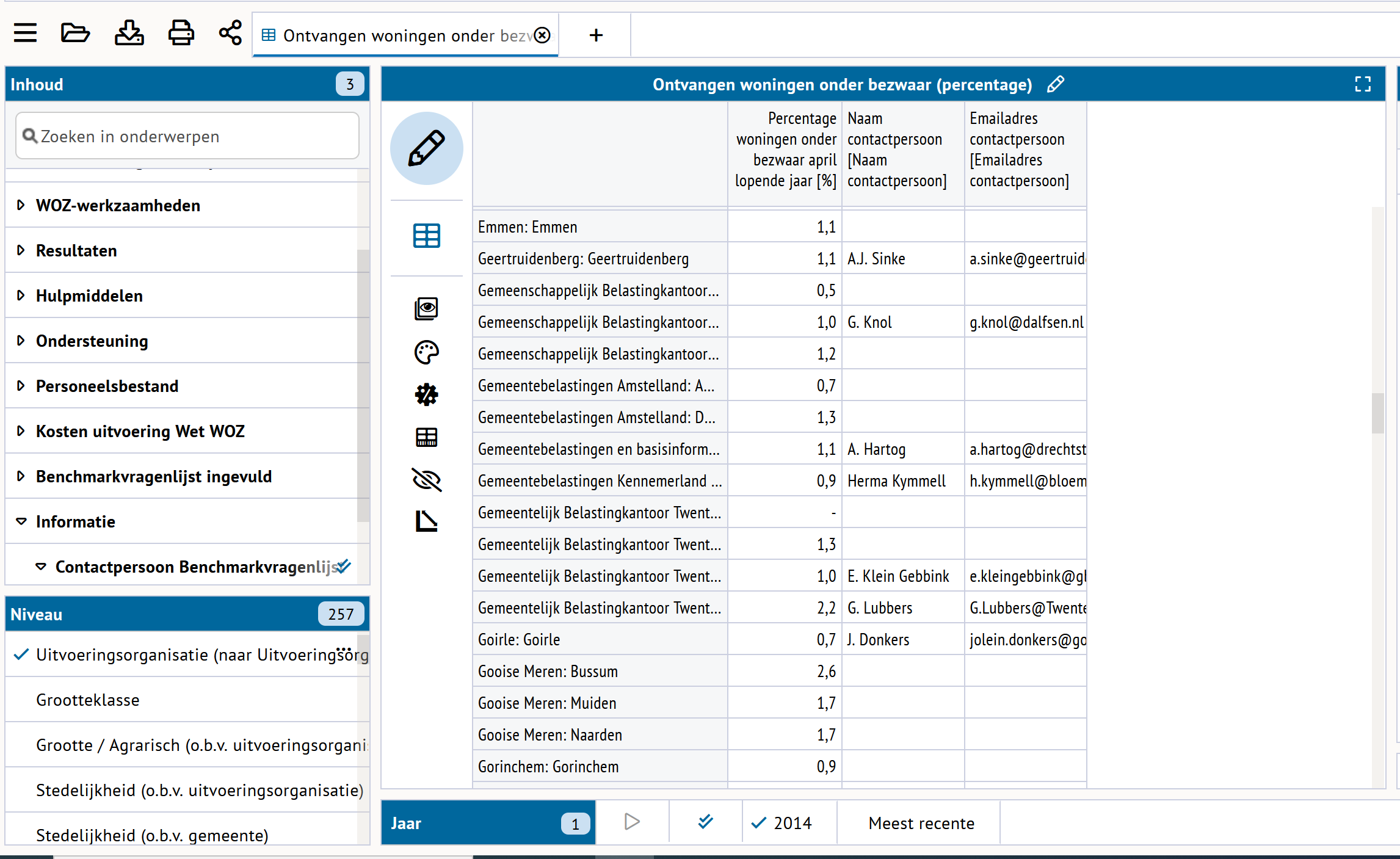 Samenhang benchmark vragenlijst en voortgangsinventarisatie
Vergelijking vragenlijsten
WOZ-benchmark
Voortgangsinventarisatie
Kosten centraal
Een keer per jaar
Niet verplicht
Voor eind maart indienen(dit jaar 8 april)
Algemeen rapport en dashboard
Kwaliteit centraal (beheersing)
Drie keer per jaar
Verplicht
April, oktober en voor het verzenden van de beschikkingen
Individuele terugkoppeling en dashboard
Integratie vragenlijsten (vraag 8)
Van mij mag de vragenlijst over de benchmark gewoon onderdeel worden van de vragenlijst voor de aprilinventarisatie

Fijn, dan lopen ook de indieningsmomenten parallel
Goed idee, dan wordt deze ook verplicht en krijgt ik van het management wel de ruimte om deze ook in te vullen
Goed idee, door de integratie van de vragen wordt het invullen makkelijker
Slecht idee, we willen graag zelf kunnen kiezen of we willen deelnemen
Neutraal
N.v.t. we zijn geen uitvoeringsorganisatie
Les uit stakeholdersonderzoek
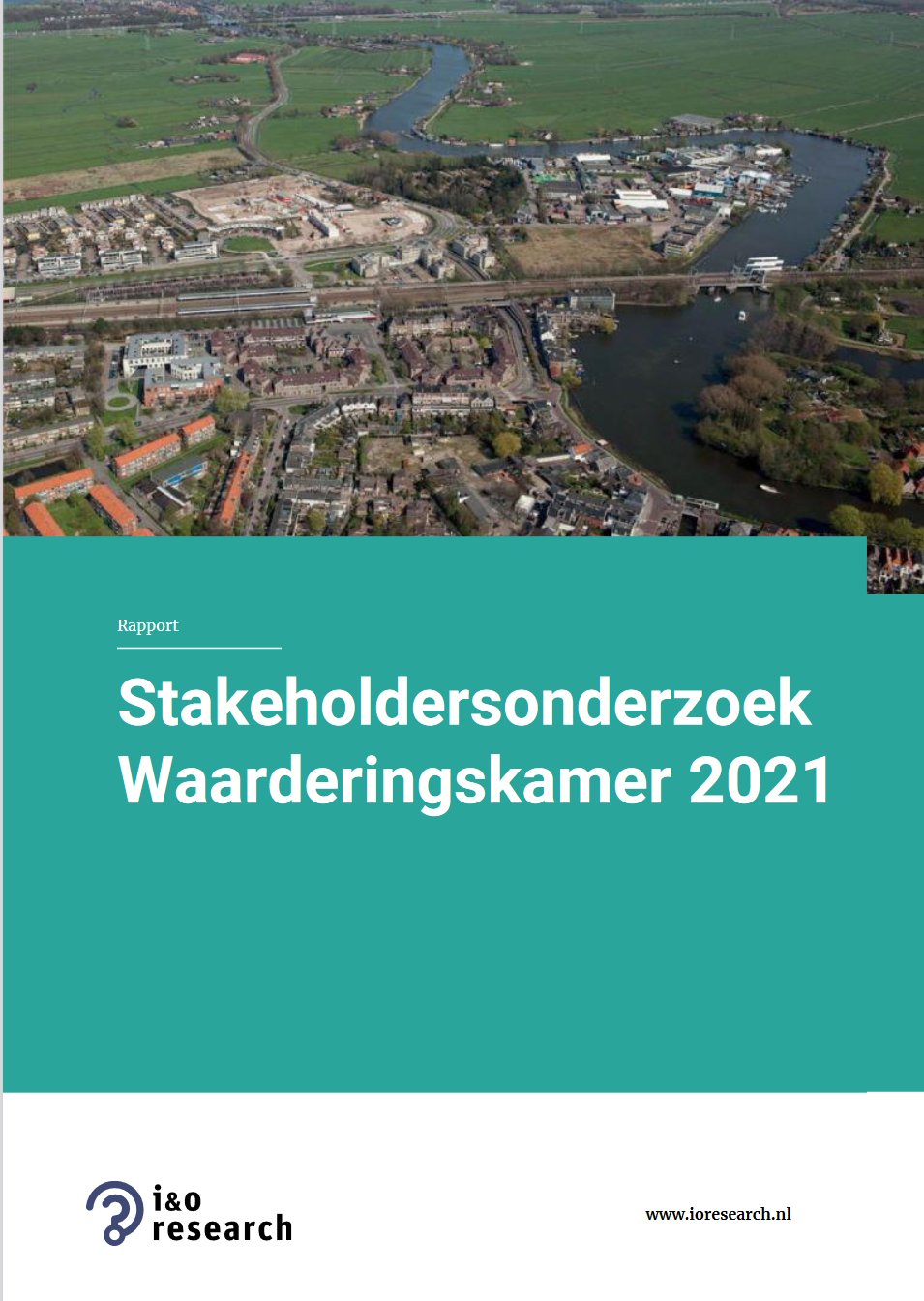 Verhouding tussen baten en lasten vragenlijsten kan nog verbeterd worden
Daar wordt door ons aan gewerkt!
Tips zijn welkom!
Benchmark vragenlijst
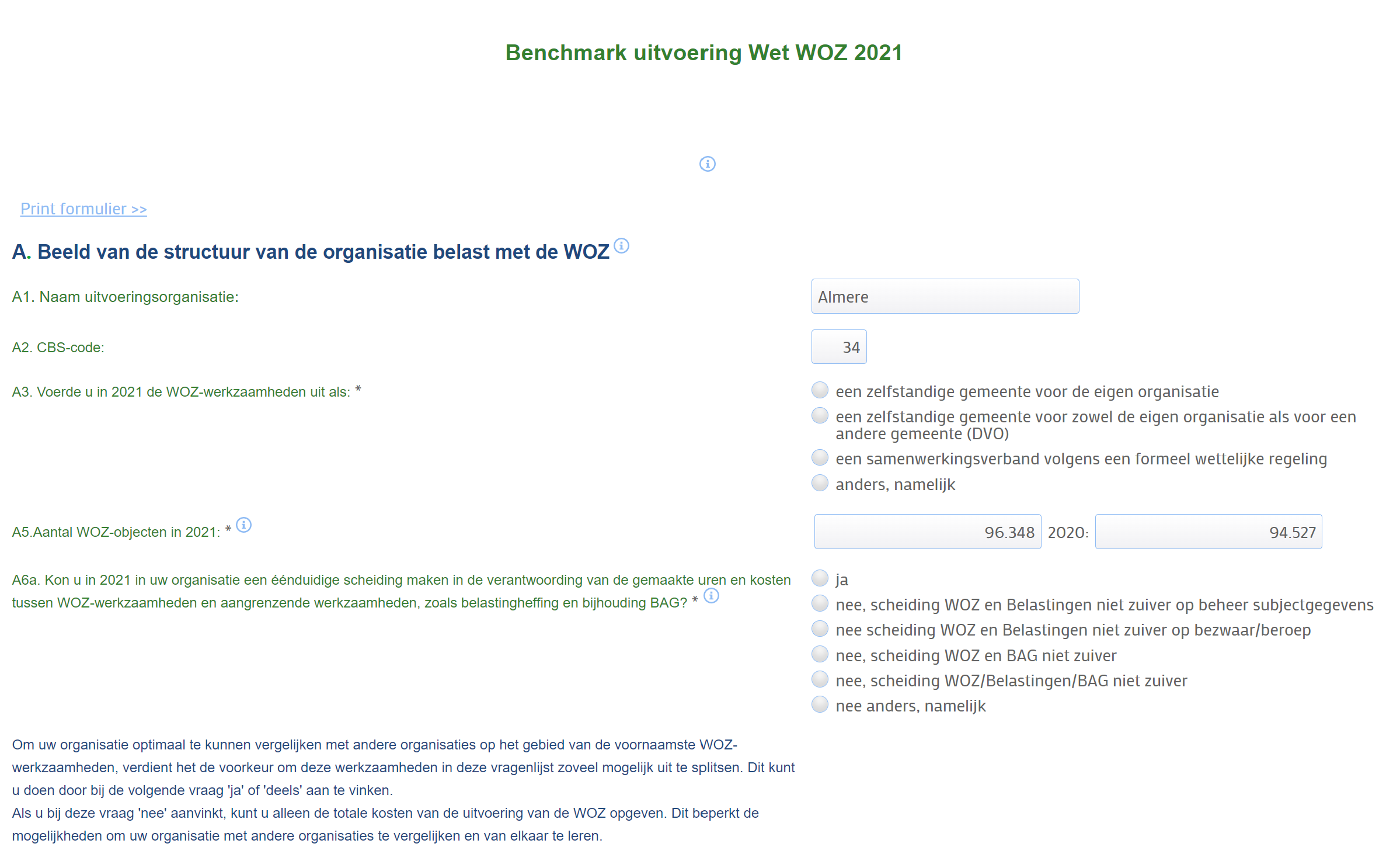 Opbouw Benchmark vragenlijst
Twee soorten kosten:
Personeelskosten
Inclusief overhead
Materiele kosten
Specifieke hard- en software
Proces- en griffiekosten
Inkoop gegevens
Print- en verzendkosten
Overig
Vragen over het benchmarkproces
Uniformering personeelskosten
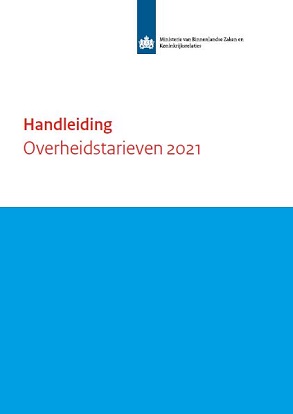 WOZ-proces verdeeld in vijf rubrieken
Beheer WOZ-administratie
Marktanalyse
Taxeren
Bezwaar- en beroep
Overig
Salariskosten op basis van tarieven per salarisschaal
Uniforme overheadpercentages
Benchmark vragenlijst light
Voordeel:
Geen detailuren per categorie
Eenvoudiger in te vullen

Nadeel:
Minder vergelijkingsmogelijkheden
Wrap up
Wrap up
WOZ-benchmark lange staat van dienst
Landelijke gegevens essentieel voor volwassen werkgebied
Benchmarking draagt bij aan de efficiency van de WOZ-uitvoering
Gesprekken over benchmarking worden als inspirerend ervaren
Vragenlijst is toegangskaartje tot echte benchmark
Invullen vragenlijst valt mee, zeker als je ervaring hebt
We zijn benieuwd naar uw mening!
Wat vond u van het Webinar?
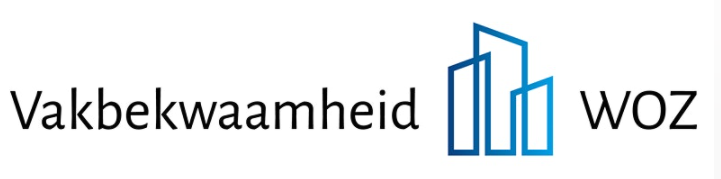 We zijn benieuwd naar uw mening!
Wat kunnen wij leren voor de volgende webinars?
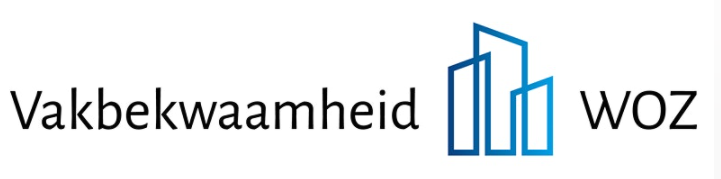 Zijn er vragen?
Ruud Kathmann (r.kathmann@waarderingskamer.nl)
Marco Kuijper (m.kuijper@waarderingskamer.nl) 
Niek Haak (d.haak@waarderingskamer.nl) 

Link naar alle webinars
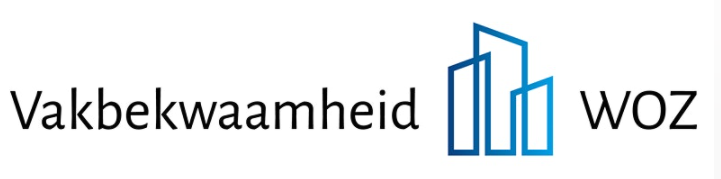